Wir stellen uns vor:
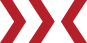 Die Deutsche Pfadfinderschaft Sankt Georg
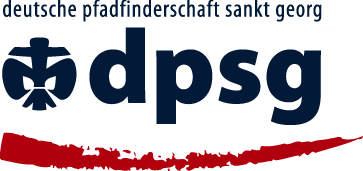 Wir stellen uns vor:
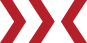 Die Deutsche Pfadfinderschaft Sankt Georg
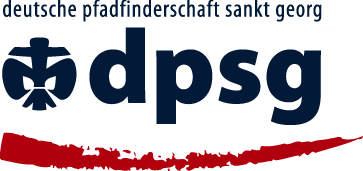 Wir stellen uns vor:
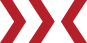 Die Deutsche Pfadfinderschaft Sankt Georg
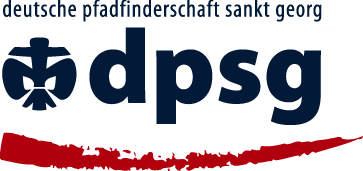 Wir stellen uns vor:
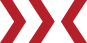 Die Deutsche Pfadfinderschaft Sankt Georg
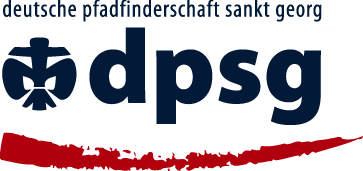 Wir stellen uns vor:
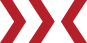 Die Deutsche Pfadfinderschaft Sankt Georg
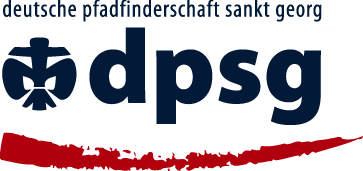 Wir stellen uns vor:
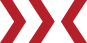 Die Deutsche Pfadfinderschaft Sankt Georg
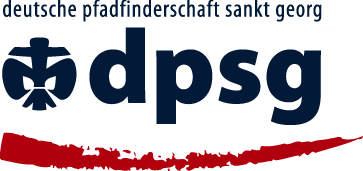 Wir stellen uns vor:
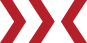 Die Deutsche Pfadfinderschaft Sankt Georg
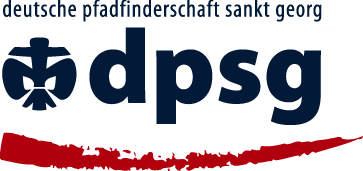 Wir stellen uns vor:
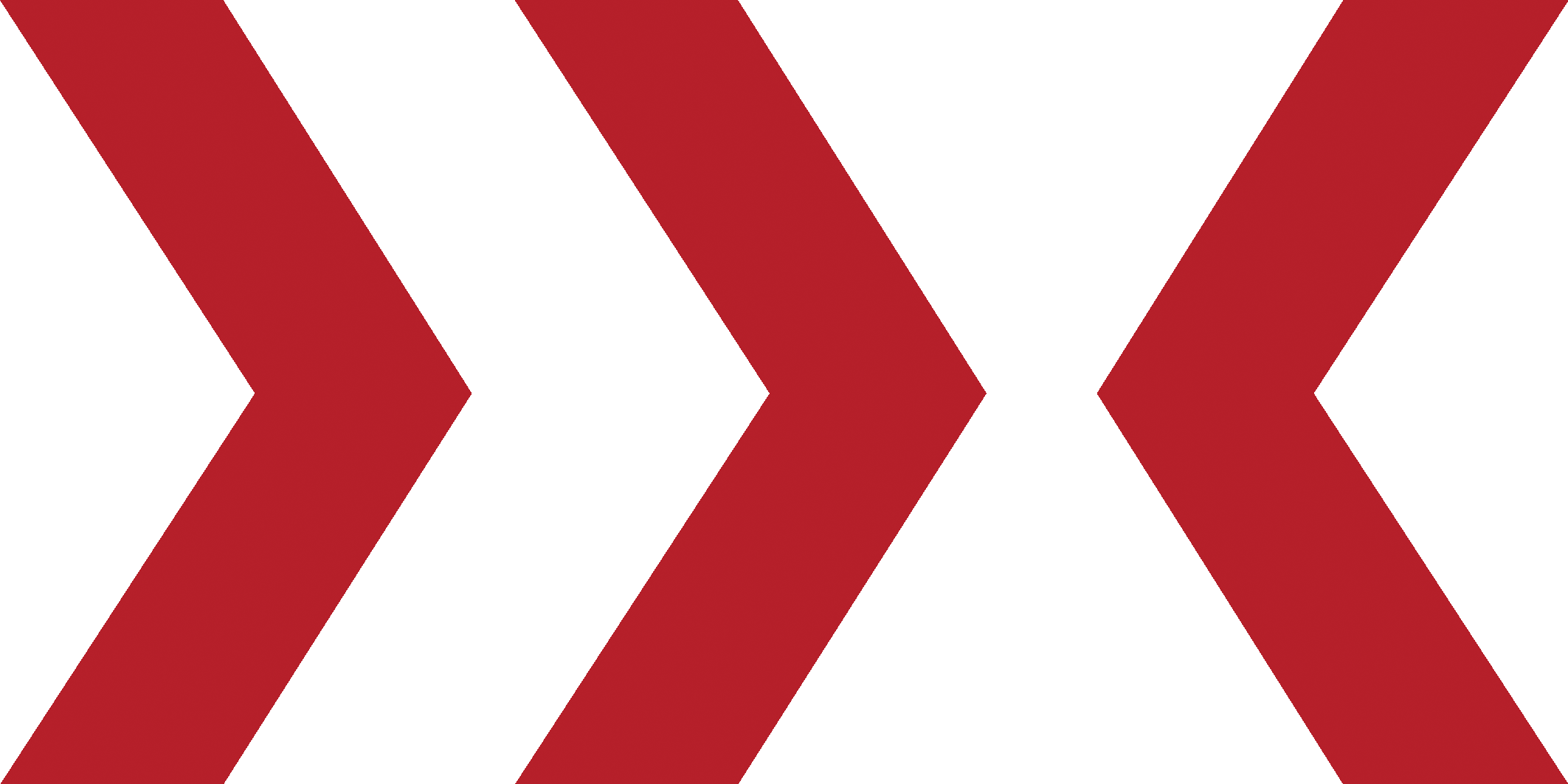 Die Deutsche Pfadfinderschaft Sankt Georg
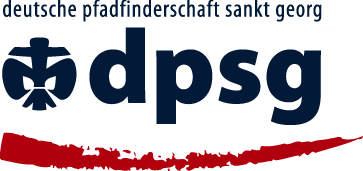 Wir stellen uns vor:
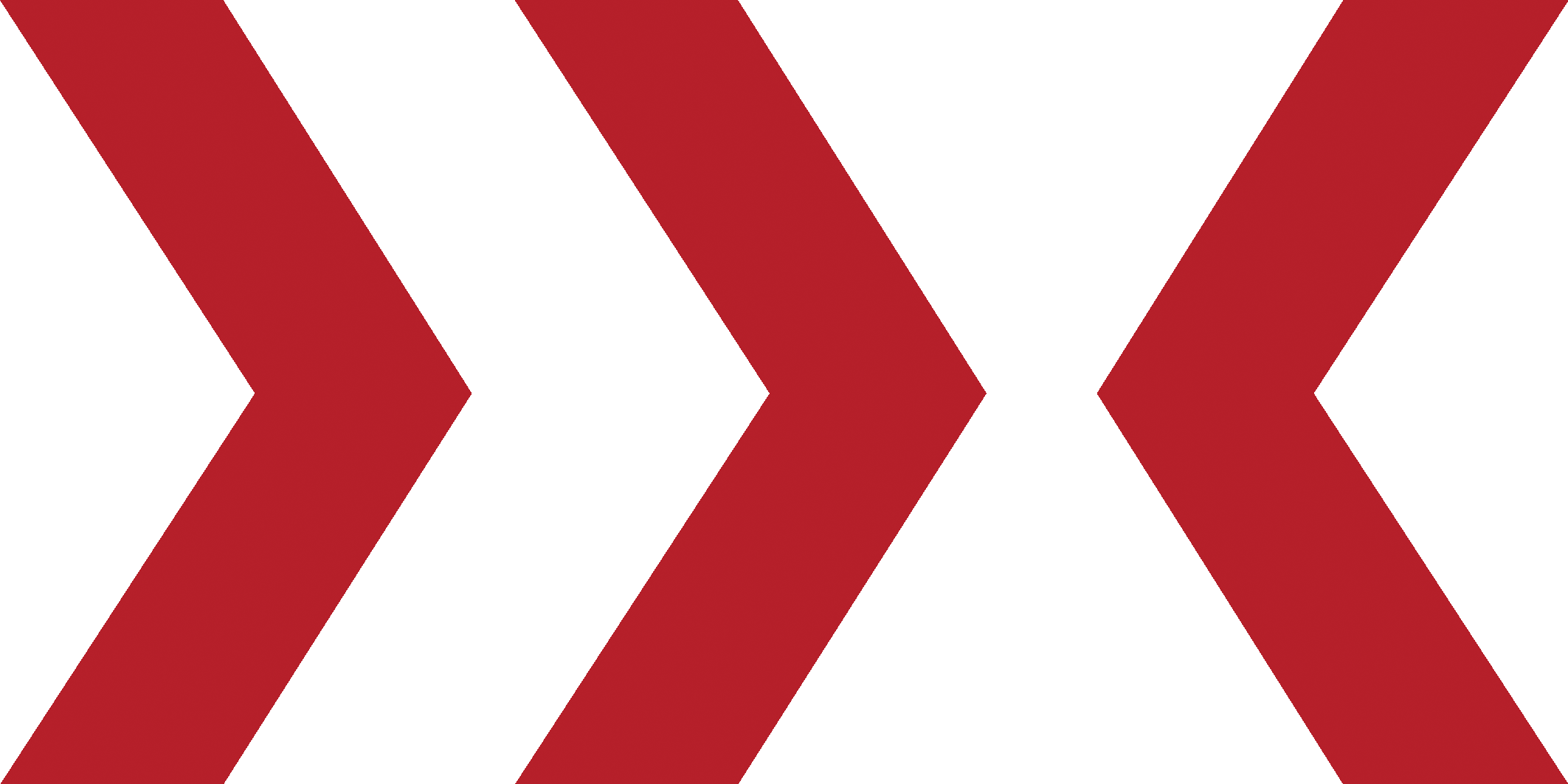 Die Deutsche Pfadfinderschaft Sankt Georg
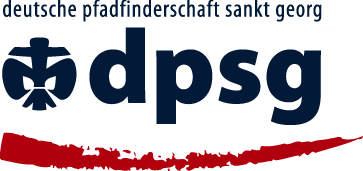 Wir stellen uns vor:
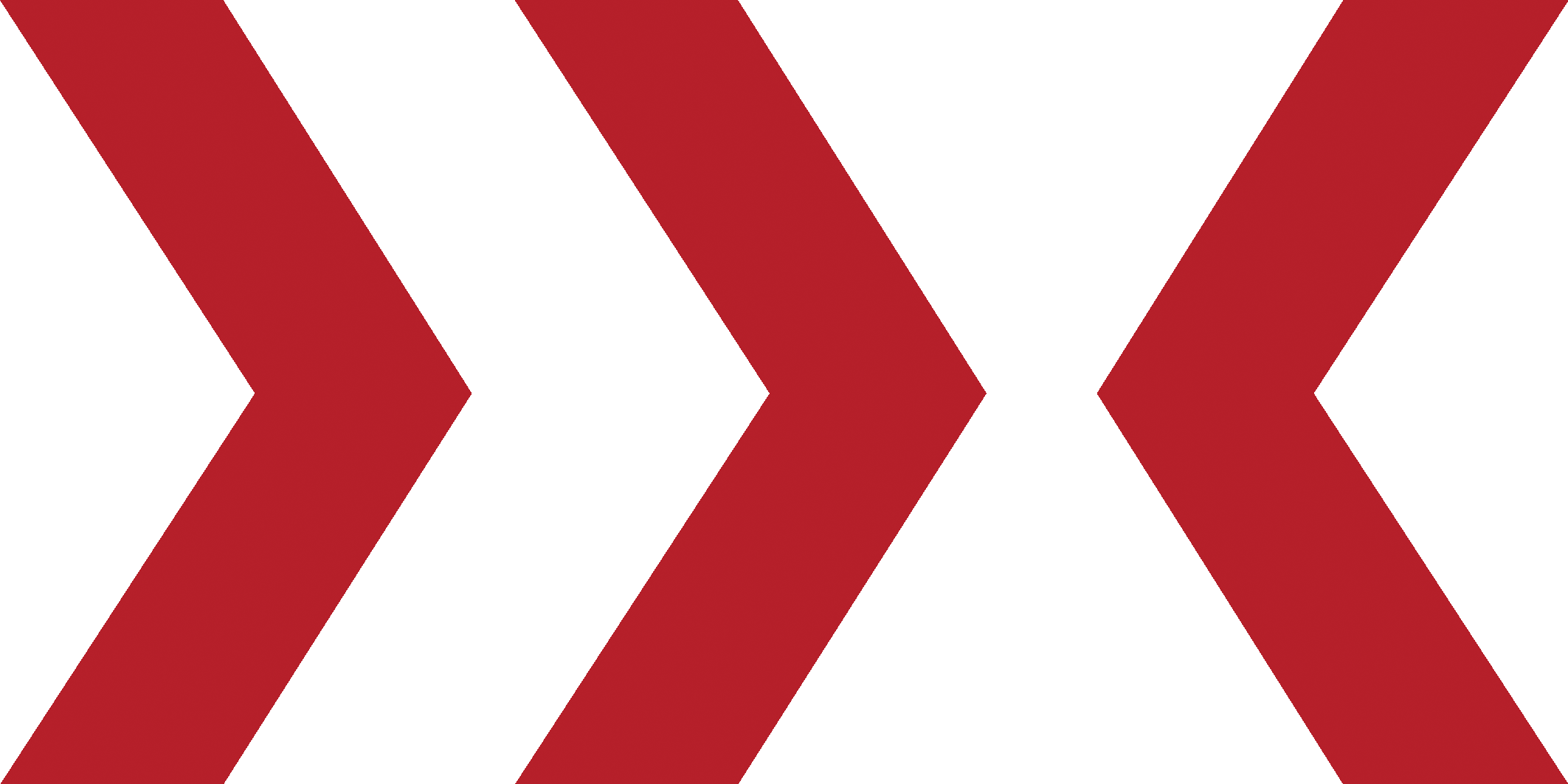 Die Deutsche Pfadfinderschaft Sankt Georg
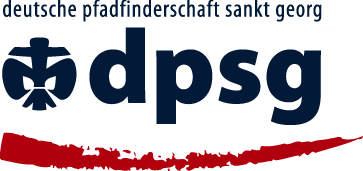 Wir stellen uns vor:
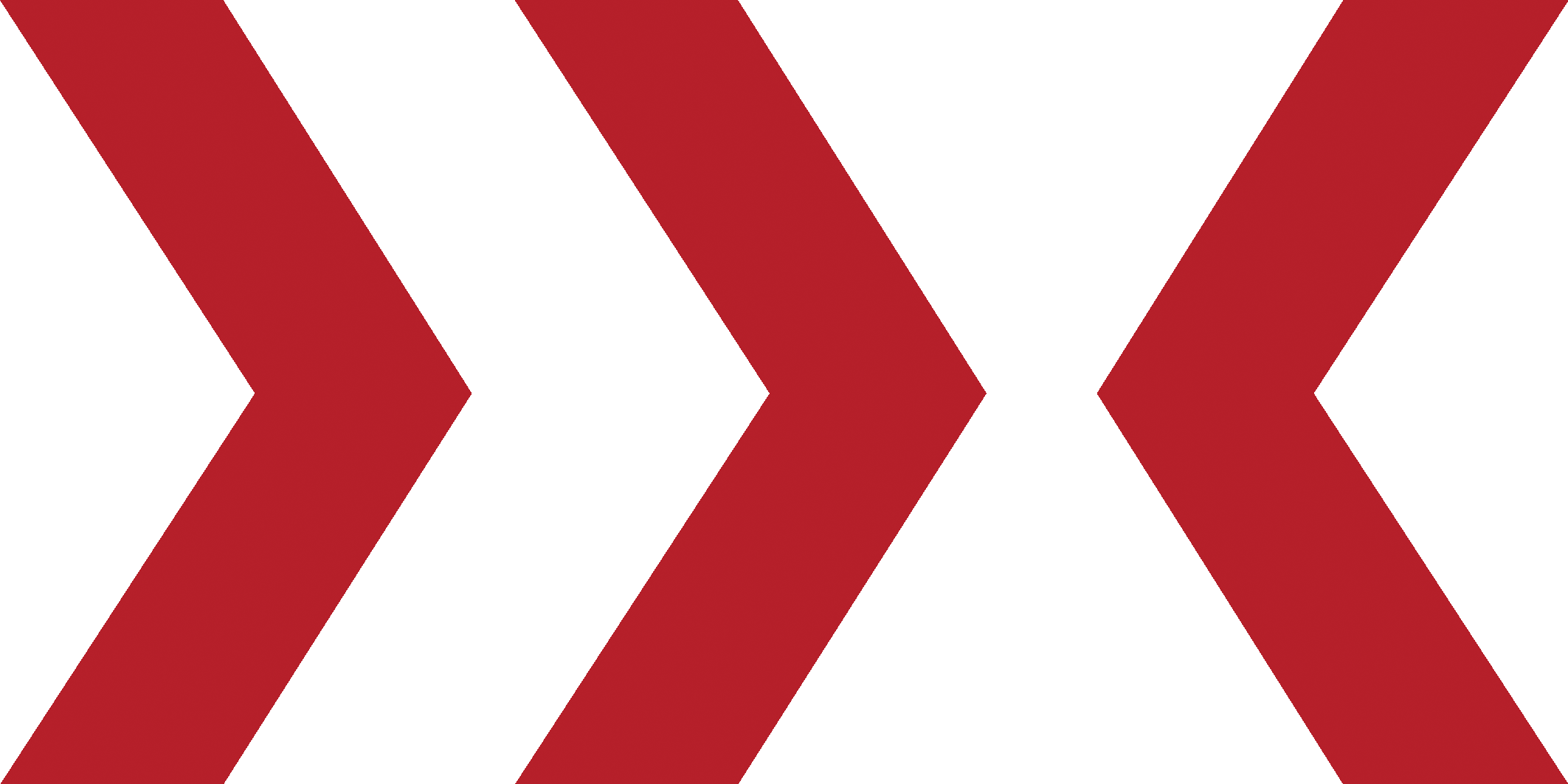 Die Deutsche Pfadfinderschaft Sankt Georg
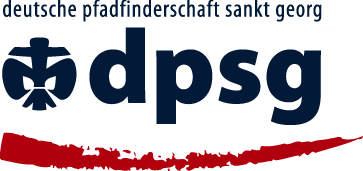 Wir stellen uns vor:
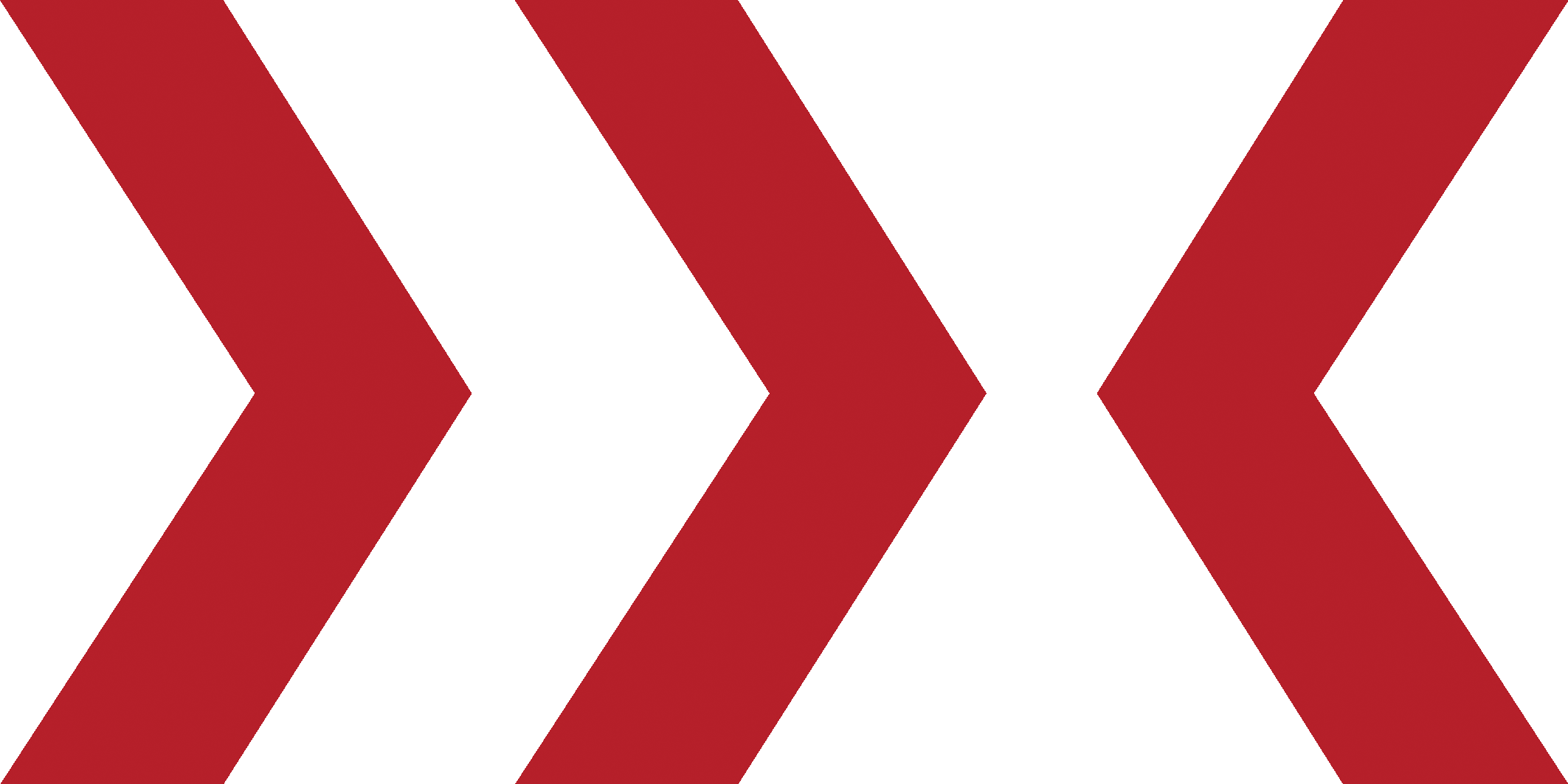 Die Deutsche Pfadfinderschaft Sankt Georg
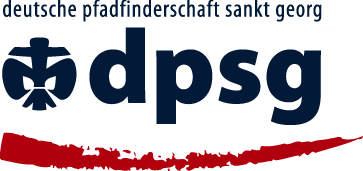 Wir stellen uns vor:
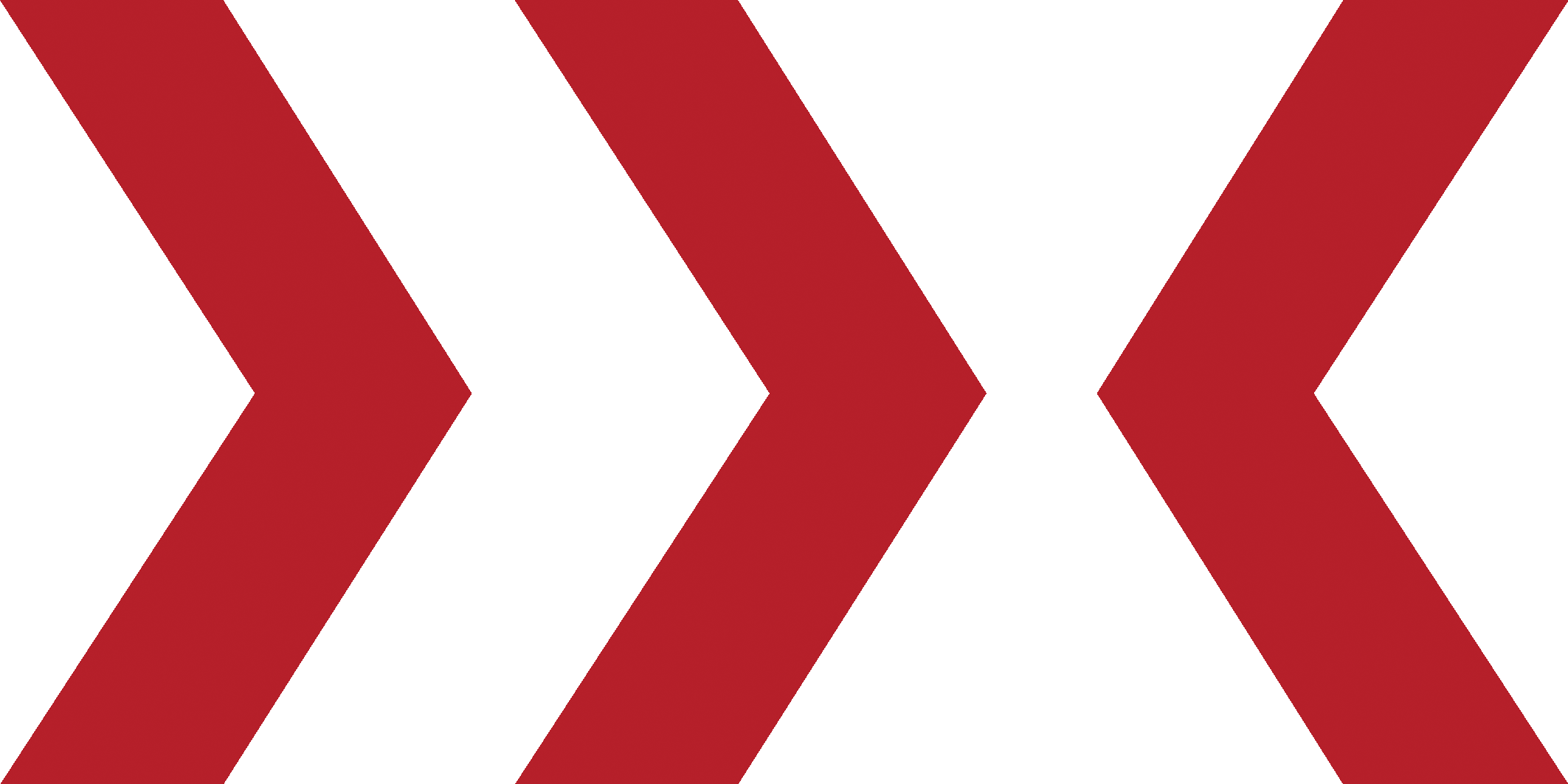 Die Deutsche Pfadfinderschaft Sankt Georg
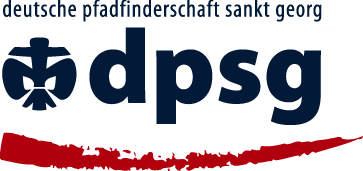 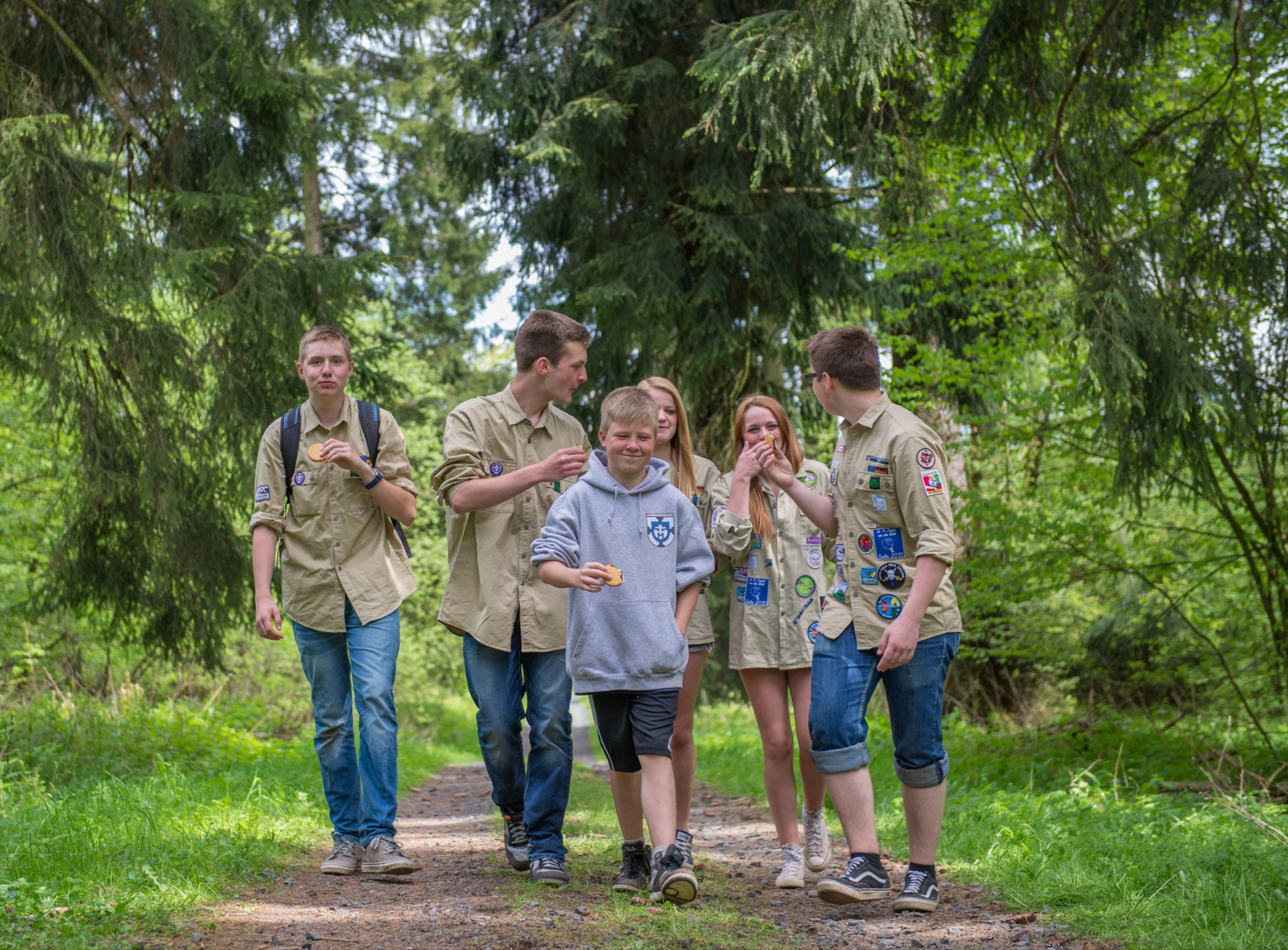 Für die letzte Folie wird das Titelbild noch einmal hinter der halbtransparenten weißen Fläche verwendet.
Vielen Dank für eure Aufmerksamkeit
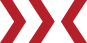 www.dpsg.de
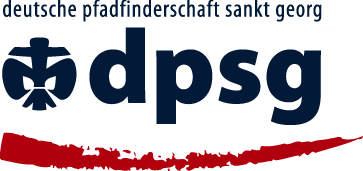